HD Board Spec
HDS Series
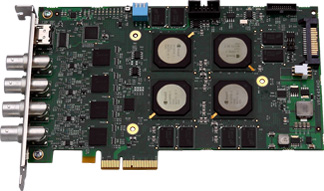 HDS-1204  4ch SDI Board
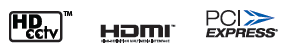 Key Features
 4 channel high definition input using HD-CCTV Technology 
 Full 120 frames per second compression (NTSC)
 H.264 Scalable Video CODEC for maximum flexibility 
 Embedded analytics to optimize compression efficiency 

Key Benefits
Direct connection to high definition cameras using HD-CCTV technology 
High definition image clarity and full frame rate encoding 
Multi codec Intelligent Encoding 
Easy integration with existing software for fast time to market
Specification
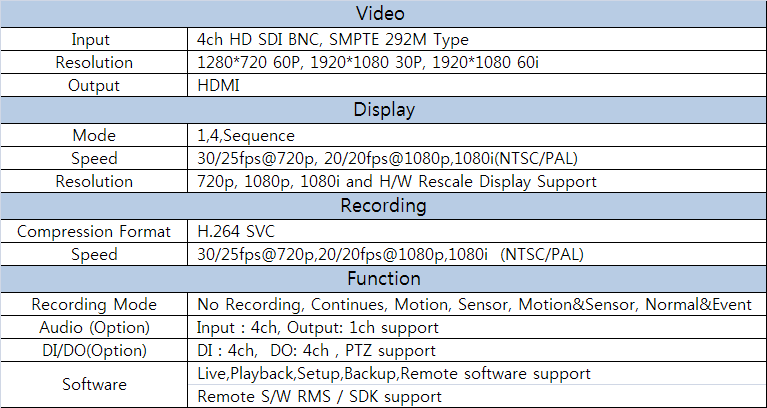 **System Specification can be changeable without notice
HD Board Spec
Option Part List
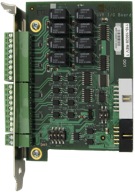 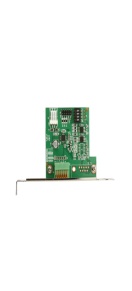 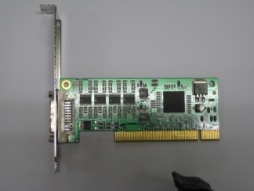 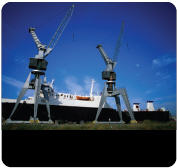 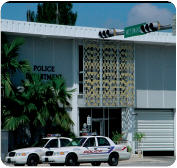 8ch DI/DO/PTZ
 Option Board
PTZ
 Option Board
Audio
 Option Board
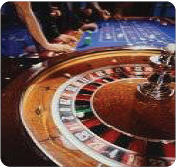 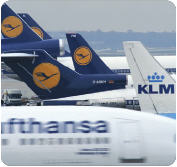 Software Feature
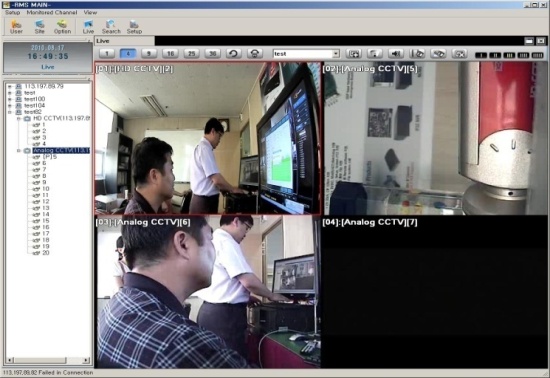 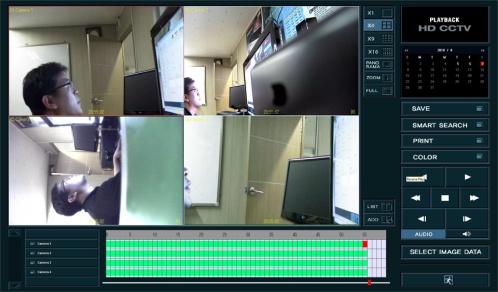 Live View
Playback
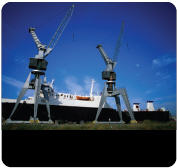 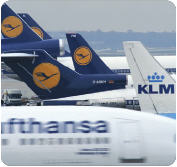 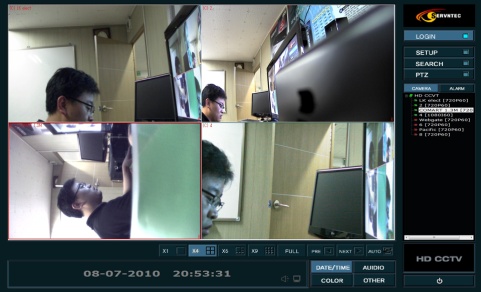 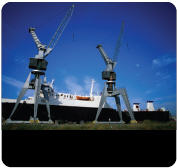 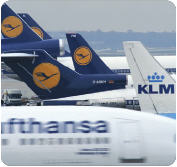 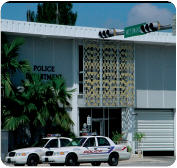 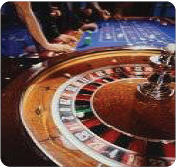 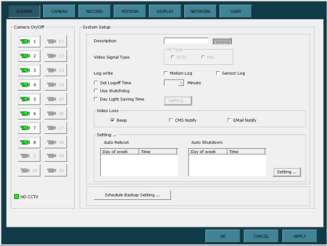 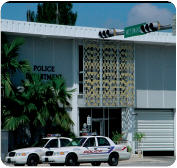 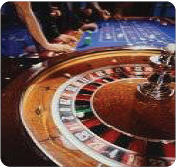 Setup
RMS Live View
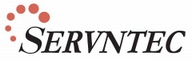 #609,GoryoTech-On Bldg, 713 Gasan-Dong, Geumcheon-Gu, Seoul, Korea
                       Tel     : +82-2-2614-4048         Fax   : +82-2-2614-4066
                       E-Mail : sales@servntec.com     Web : www.servntec.com
Service & Technology
SDH - H  DVR Board Spec
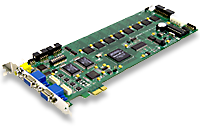 SDH – H Series
SDH-H2408  8ch Full D1 H.264 Board
240/240(PAL:200/200) Display/Recording
Key Features
8 channel D1 H.264 Hardware Compression
 Video Input : 8 channel (PAL / NTSC)
 Audio Input : 8 channel
 Video Compression fps : 200/240 FPS@D1 (PAL / NTSC)
 Support Real-time Display with OSD
 External video output : 1 channel Composite (Multi-view, Switching)
 Digital Input / Output, RS-485/422, Watchdog
 Support Video-raw-data Capture
 Support Multi-card Configuration (4 cards)
Specification
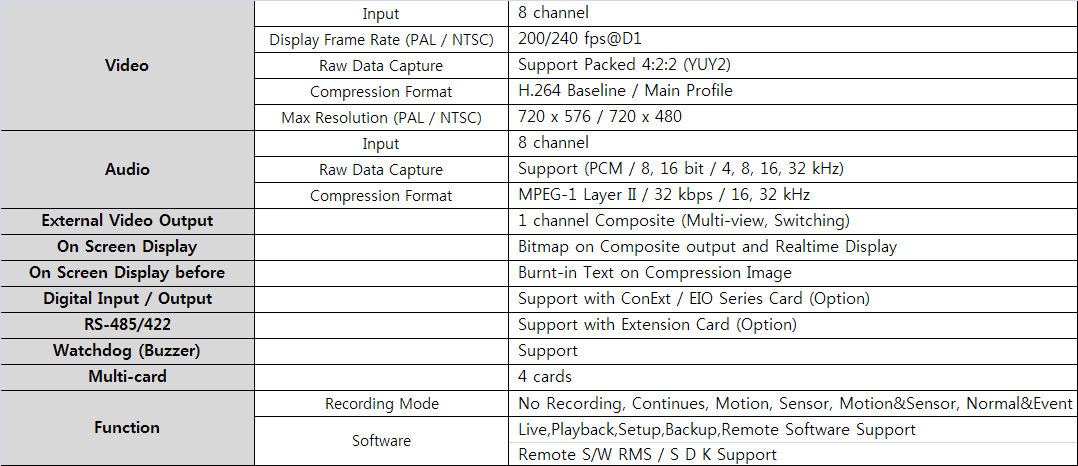 **System Specification can be changeable without notice
SDH - H  DVR Board Spec
Option Part List
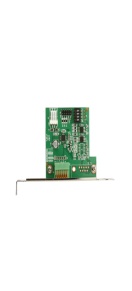 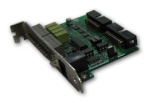 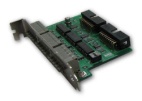 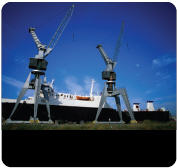 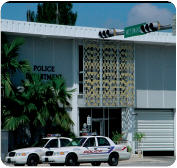 PTZ Board Option Board
4ch Sensor Input / 4ch Output / PTZ Option Board
12ch Sensor Input  Option Board
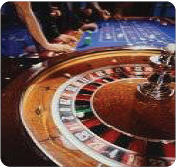 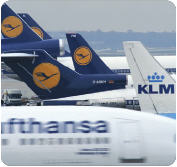 Software Feature
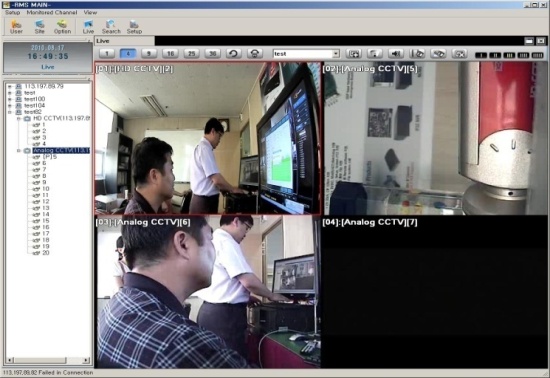 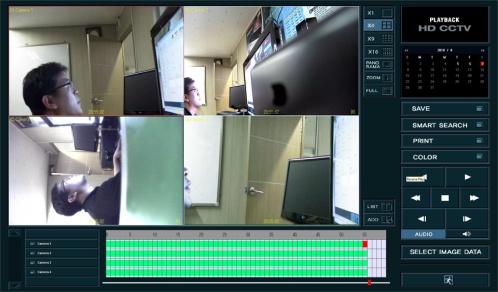 Live View
Playback
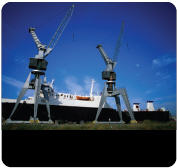 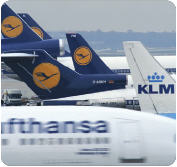 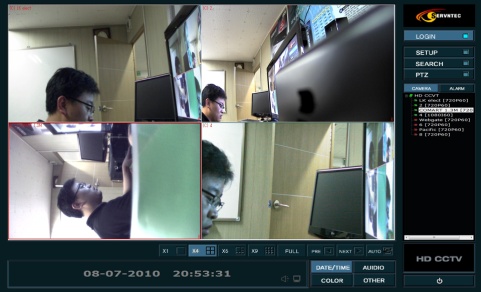 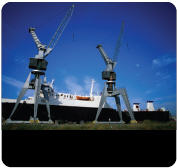 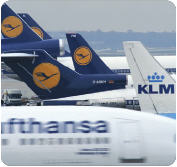 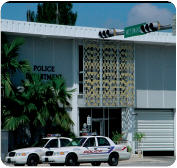 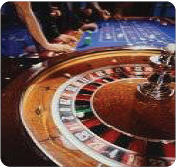 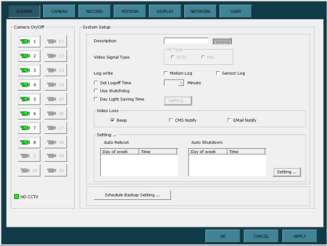 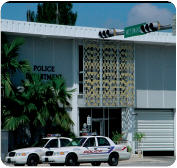 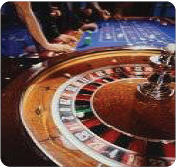 Setup
RMS Live View
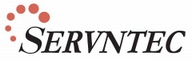 #609,GoryoTech-On Bldg, 713 Gasan-Dong, Geumcheon-Gu, Seoul, Korea
                       Tel     : +82-2-2614-4048         Fax   : +82-2-2614-4066
                       E-Mail : sales@servntec.com     Web : www.servntec.com
Service & Technology
SDH - H  DVR Board Spec
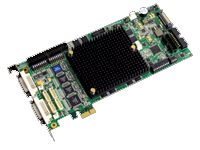 SDH – H Series
SDH-H4816  16ch Full D1 H.264 Board
480/480(PAL:400/400) Display/Recording
Key Features
 16 channel D1 H.264 Hardware Compression
 Video Input : 16 channel (PAL / NTSC)
 Audio Input : 16 channel
 Video Compression fps : 400/480 FPS@D1 (PAL / NTSC)
 External video output : 1 channel Composite (Multi-view, Switching)
 Digital Input / Output, RS-485/422, Watchdog
 Support Video-raw-data Capture
 Support Multi-card Configuration (2 cards)
Specification
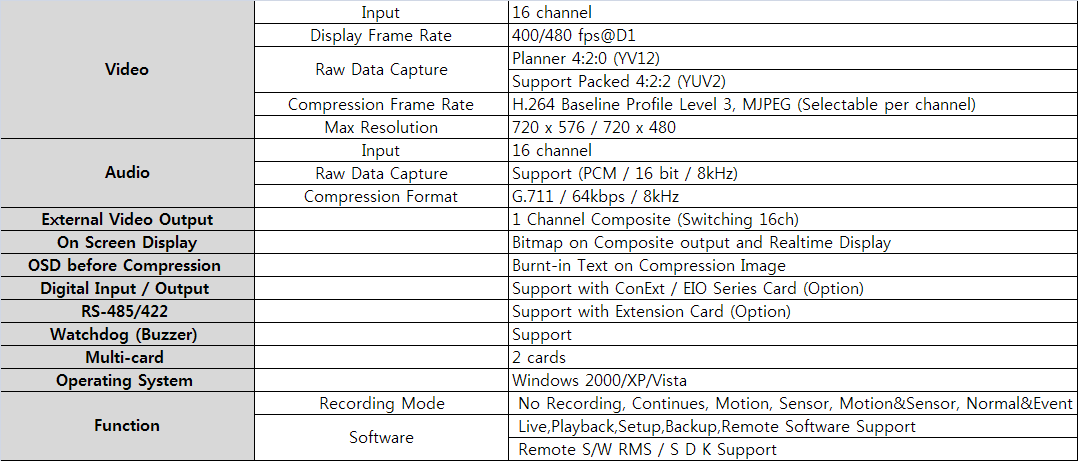 **System Specification can be changeable without notice
SDH - H  DVR Board Spec
Option Part List
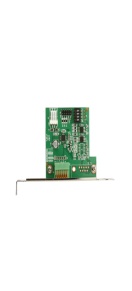 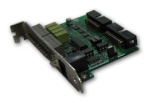 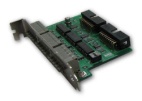 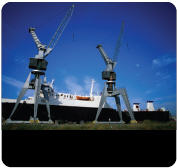 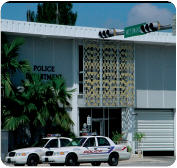 PTZ Board Option Board
4ch Sensor Input / 4ch Output / PTZ Option Board
12ch Sensor Input  Option Board
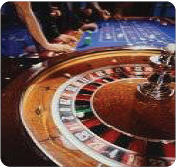 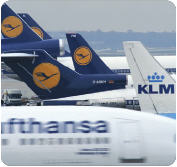 Software Feature
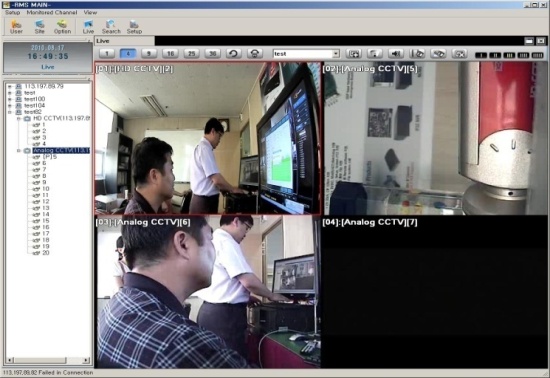 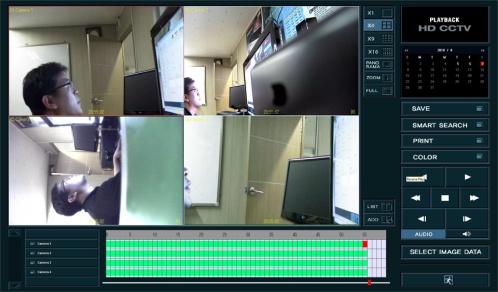 Live View
Playback
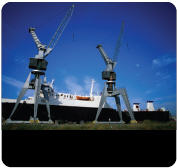 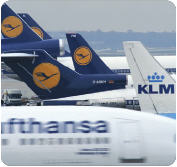 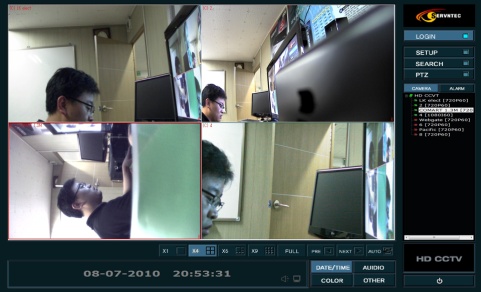 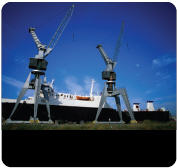 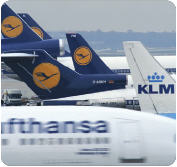 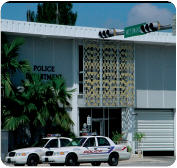 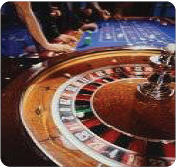 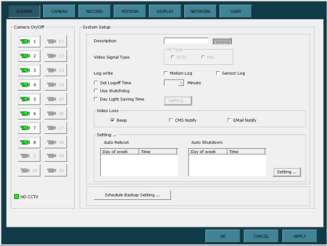 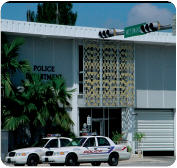 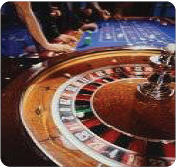 Setup
RMS Live View
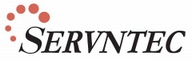 #609,GoryoTech-On Bldg, 713 Gasan-Dong, Geumcheon-Gu, Seoul, Korea
                       Tel     : +82-2-2614-4048         Fax   : +82-2-2614-4066
                       E-Mail : sales@servntec.com     Web : www.servntec.com
Service & Technology
HD – CCTV  PC DVR
480
180
550
<Upside>
<Beside>
180
<Front>
HDS Series
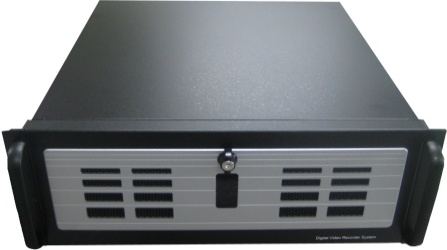 HD SDI + Analog Type PC DVR1080p, 720p H.264 Recording & Storage Using CCTV Coaxial Cable
Key Features
 Support Coaxial cable based Megapixel Camera
Support Full HD Resolution(1920*1080) up to 8ch
Support Analog Full D1 Resolution up to 16ch 
Full performance H.264 H/W Compression(16ch Analog & 8ch HD)
Support HD Progressive Scan
The Most stable & seamless file system
Real time PTZ Control (no signal delays)
S/W Feature 
Reliability System
     - Seamless file system(Image DB Basket )
     - Various File Recovery Function
     - Watch-Dog Function(S/W , H/W)
Versatility Playback
     - Smart Search , Panorama, Bookmark
     - Digital Zoom Support
Powerful Backup
     - AVI/JPEG/BMP/Schedule/Concurrent
     - Manual/Direct and Backup Viewer
Various Event Control(Notification)
     - Automatic Remote Access 
     - Pop-up Viewer, Auto Alarm, E-Map
Web DVR
       - Remote Live View , Playback & Search
       - Remote PTZ control
External Dimension
HD – CCTV  PC DVR
Software Feature
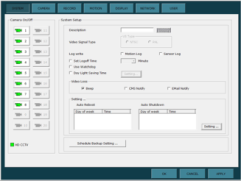 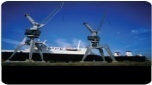 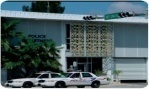 Setup
RMS Live View
Live View
Playback
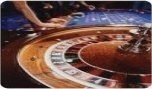 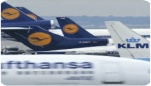 Specification
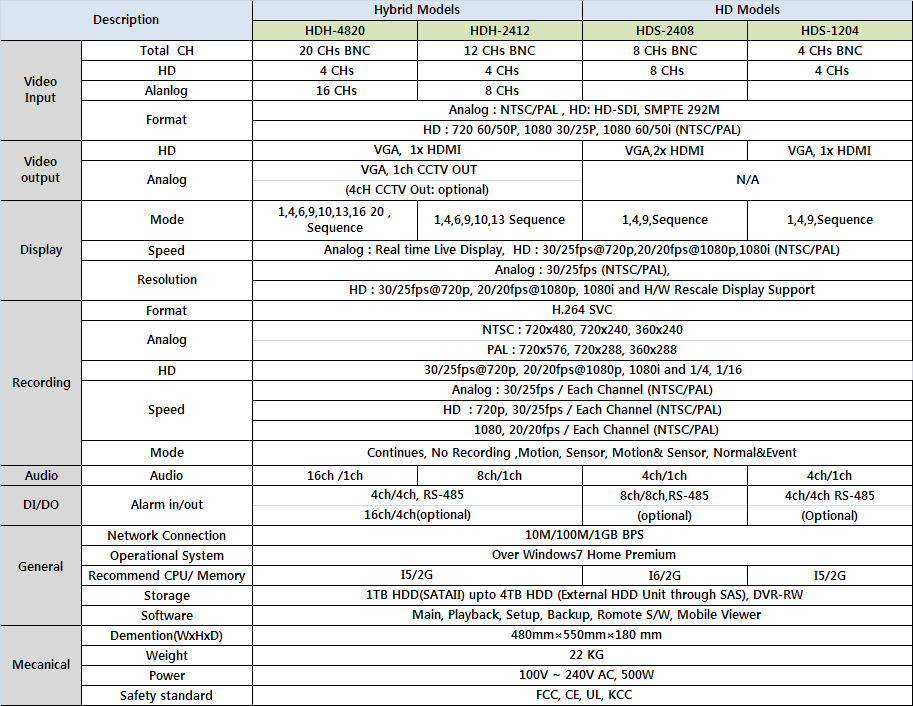 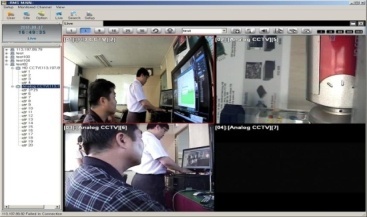 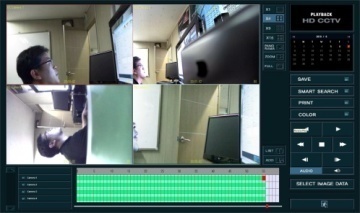 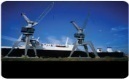 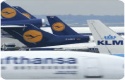 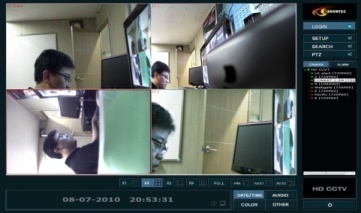 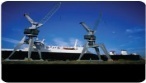 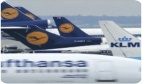 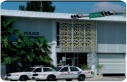 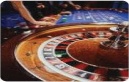 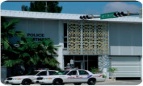 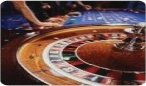 **System Specification can be changeable without notice
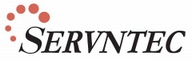 #609,GoryoTech-On Bldg, 713 Gasan-Dong, Geumcheon-Gu, Seoul, Korea
                       Tel     : +82-2-2614-4048         Fax   : +82-2-2614-4066
                       E-Mail : sales@servntec.com     Web : www.servntec.com
Service & Technology